Diet and Evolution:
Using Chemistry
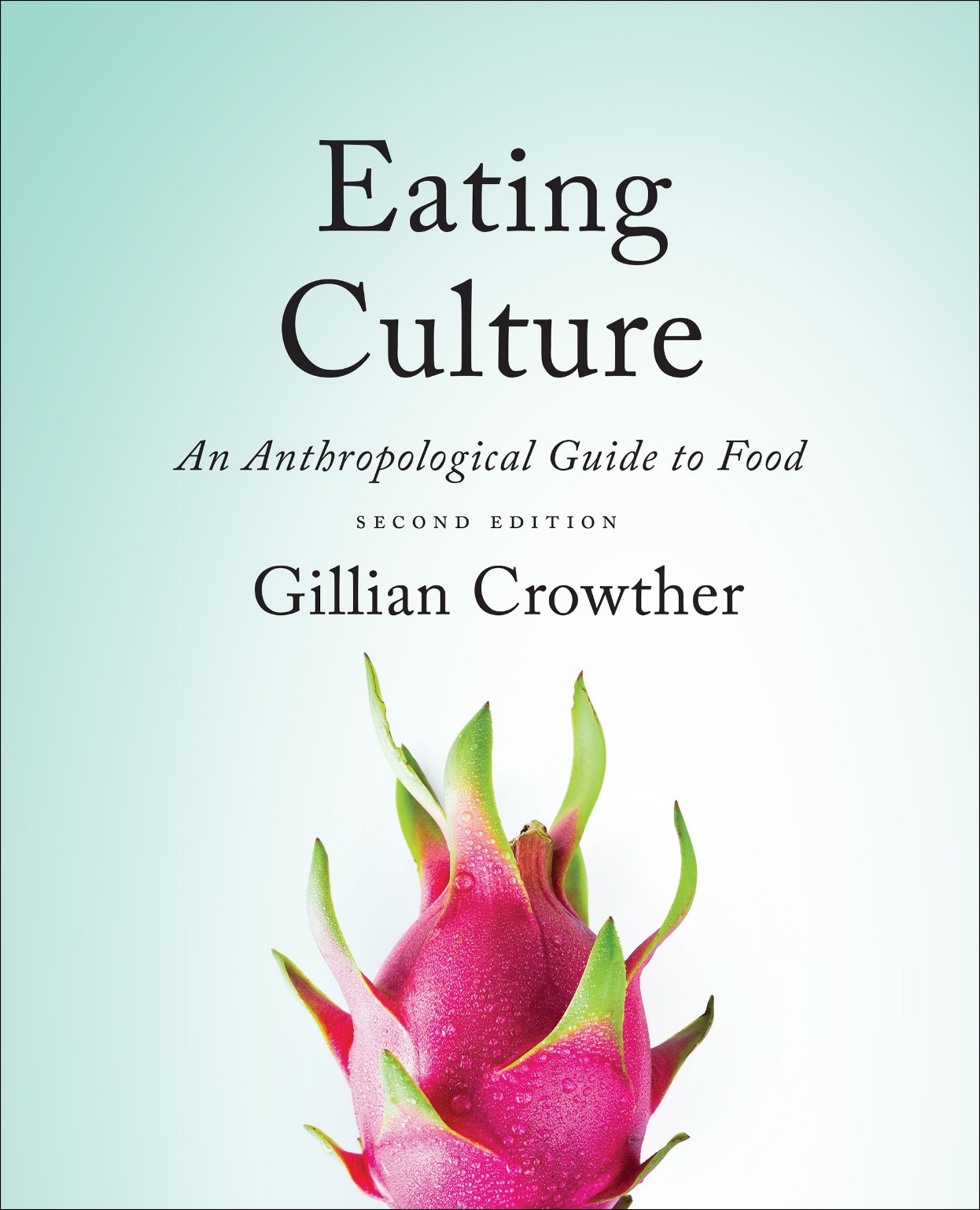 use your up/down arrow keys and/or 
your space bar to advance the slides
Tim Roufs
© 2010-2024
Diet and Evolution:
Using Chemistry
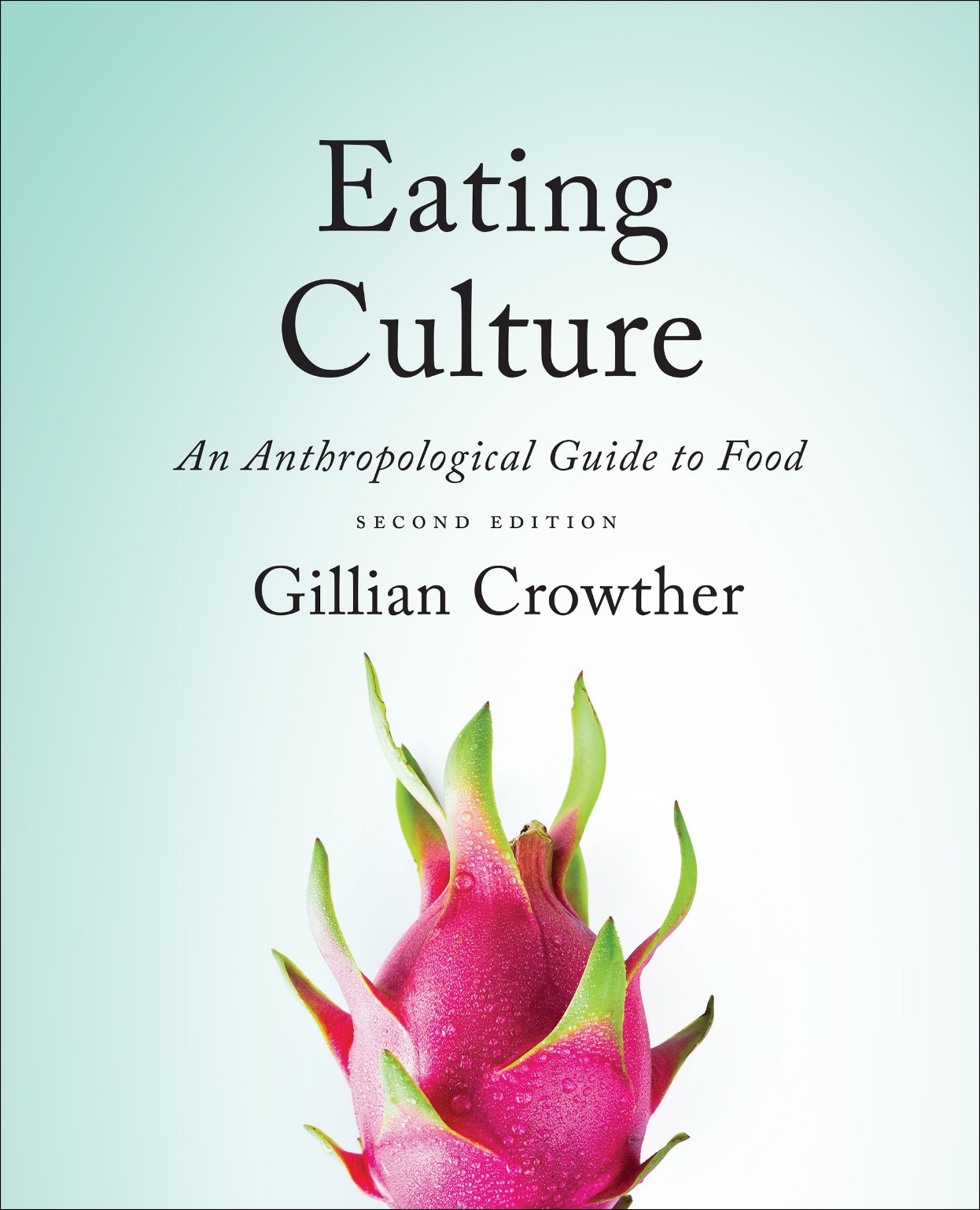 Tim Roufs
© 2010-2024
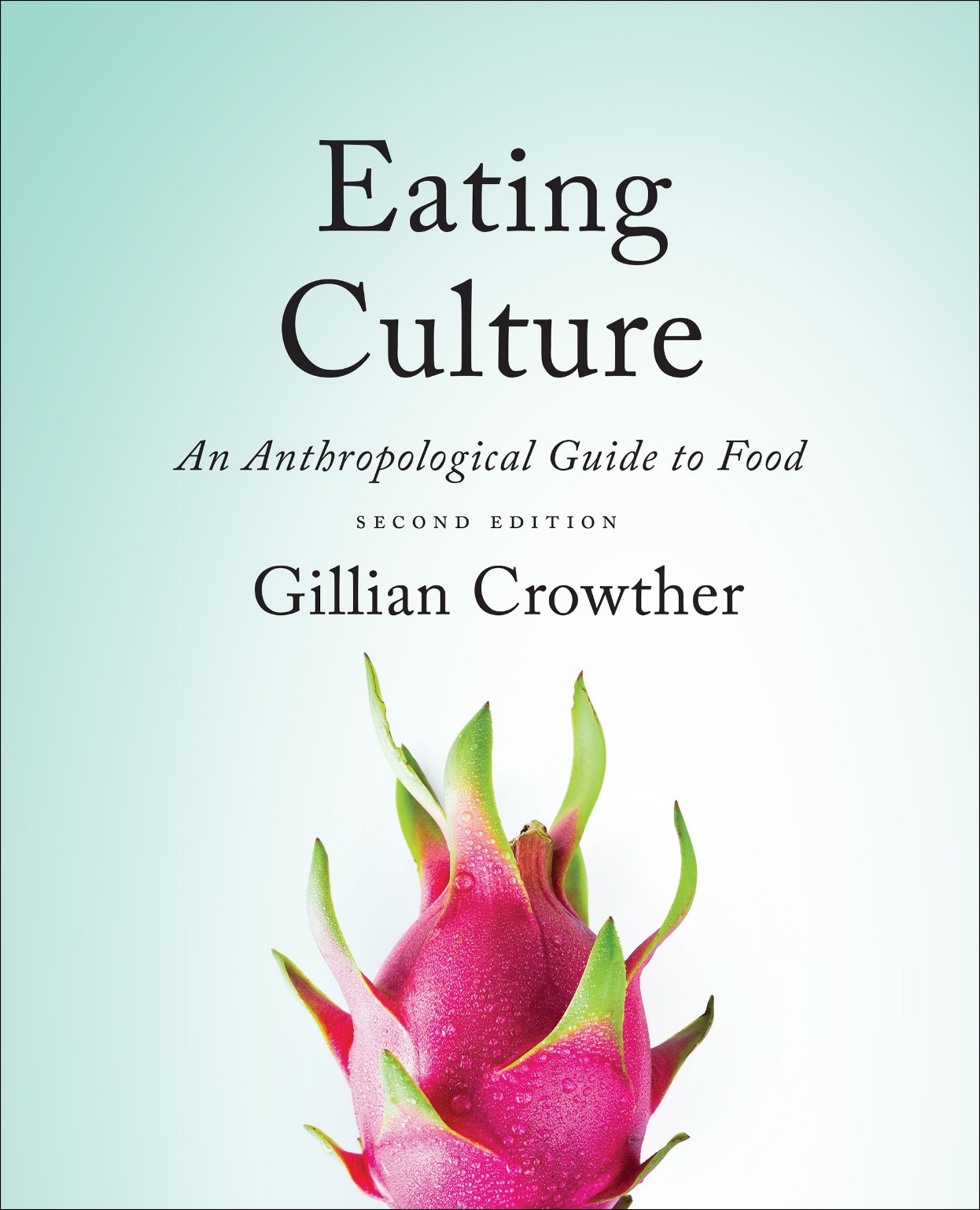 Tim Roufs
© 2010-2024
www.d.umn.edu/cla/faculty/troufs/anthfood/aftexts.html#title
Diet and Human Evolution
Exploring the Diets of Extinct HumansThrough Paleontology
Teeth
Skulls and Jaws
The Postcranial Skeleton
What Is Adaptation?
Using Chemistry to Infer the Diets of Extinct Hominini
Our Place in Nature
A Brief Who's Who of the Early Hominini
What Did Early Hominini Eat?
What Can We Say About the Diets of Fossil Homo?
Summary
Highlight: Lactose Intolerance
Diet and Human Evolution
Exploring the Diets of Extinct HumansThrough Paleontology
Teeth
Skulls and Jaws
The Postcranial Skeleton
What Is Adaptation?
Using Chemistry to Infer the Diets of Extinct Hominini
Our Place in Nature
A Brief Who's Who of the Early Hominini
What Did Early Hominini Eat?
What Can We Say About the Diets of Fossil Homo?
Summary
Highlight: Lactose Intolerance
Using Chemistry to Infer the Diets of Extinct Hominini
. . . in the last 20 years techniques for analyzing the chemistry of prehistoric bone and on other remains have become very reliable

carbon stable isotope analysis
nitrogen stable isotope analysis

isotopes are chemical elements that have the same atomic number but different atomic weights
The Cultural Feast, 2nd ed., p. 27
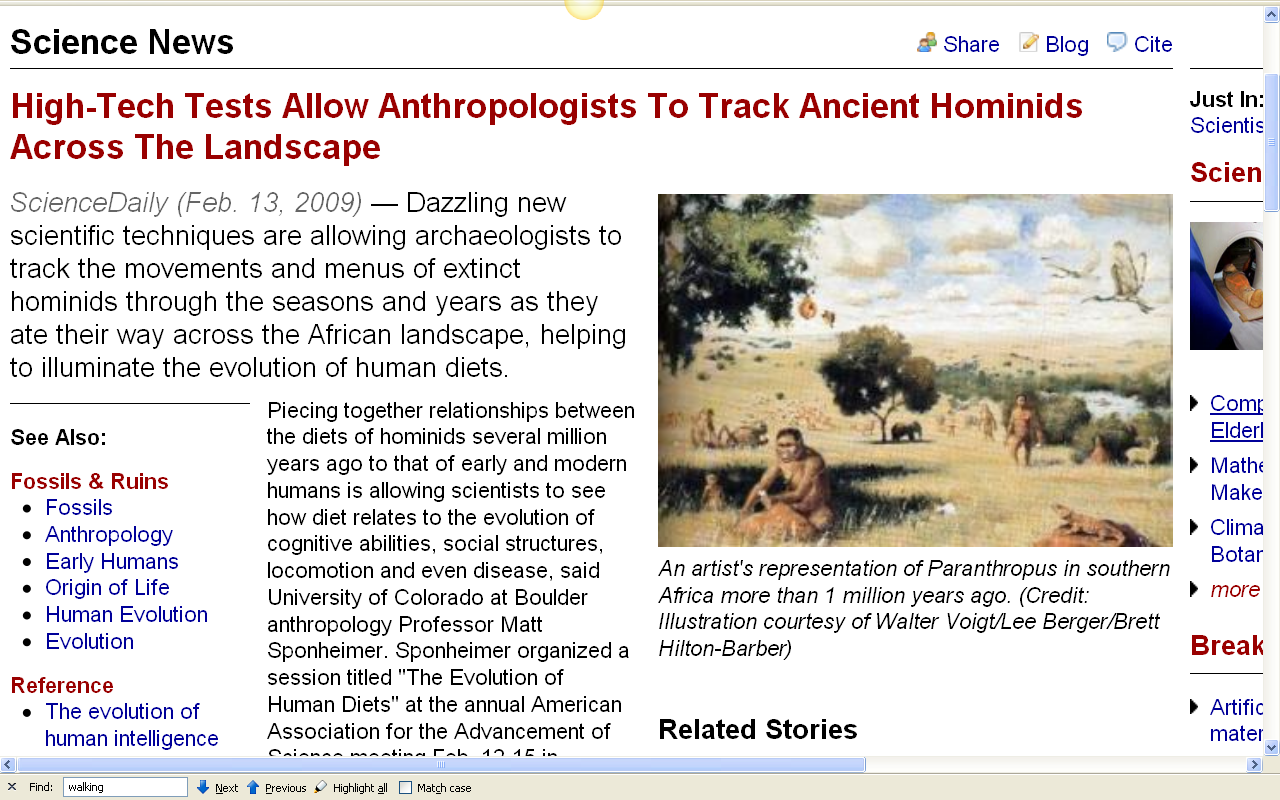 http://www.sciencedaily.com/releases/2009/02/090212150838.htm
. . . in the last 20 years techniques for analyzing the chemistry of prehistoric bone and on other remains have become very reliable

on teeth (stable after eruption)
on bone (constantly rebuilding itself)
on stone tools and ceramics . . .
The Cultural Feast, 2nd ed., p. 27
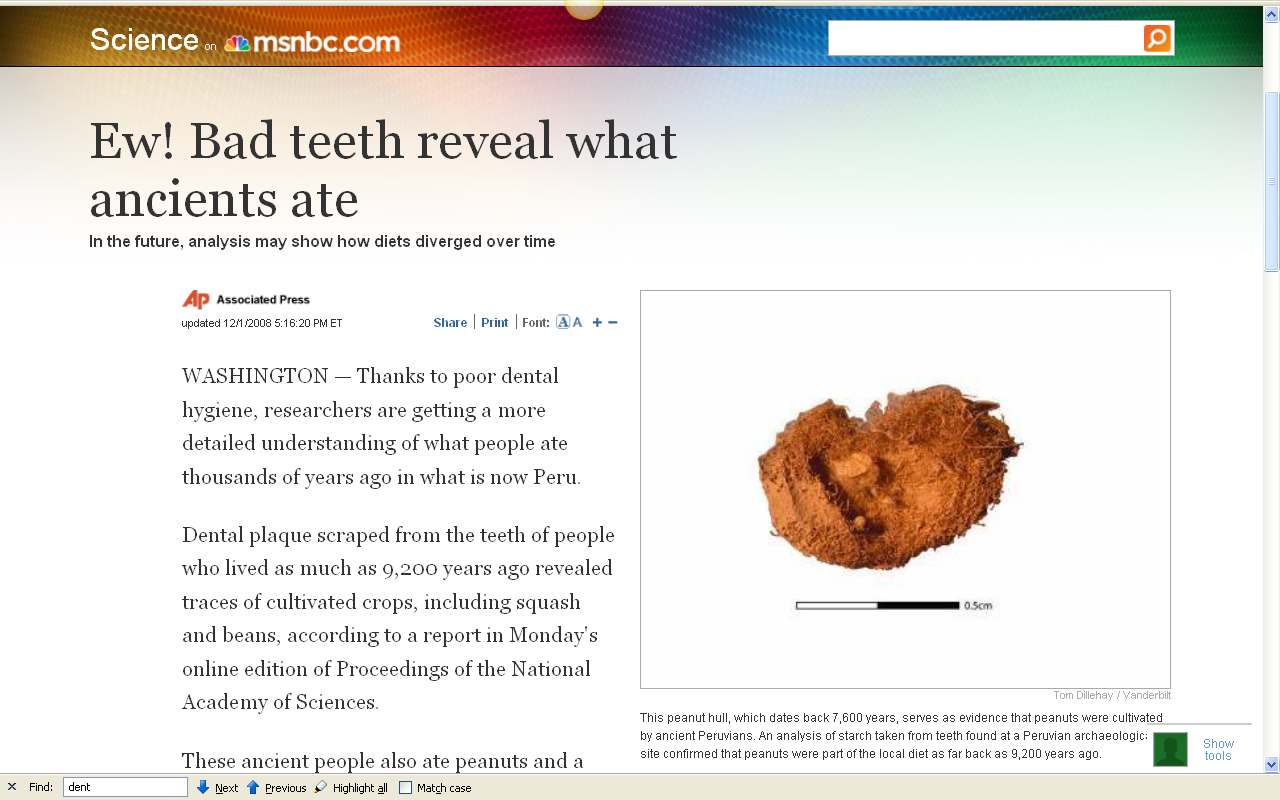 http://www.msnbc.msn.com/id/28000618/
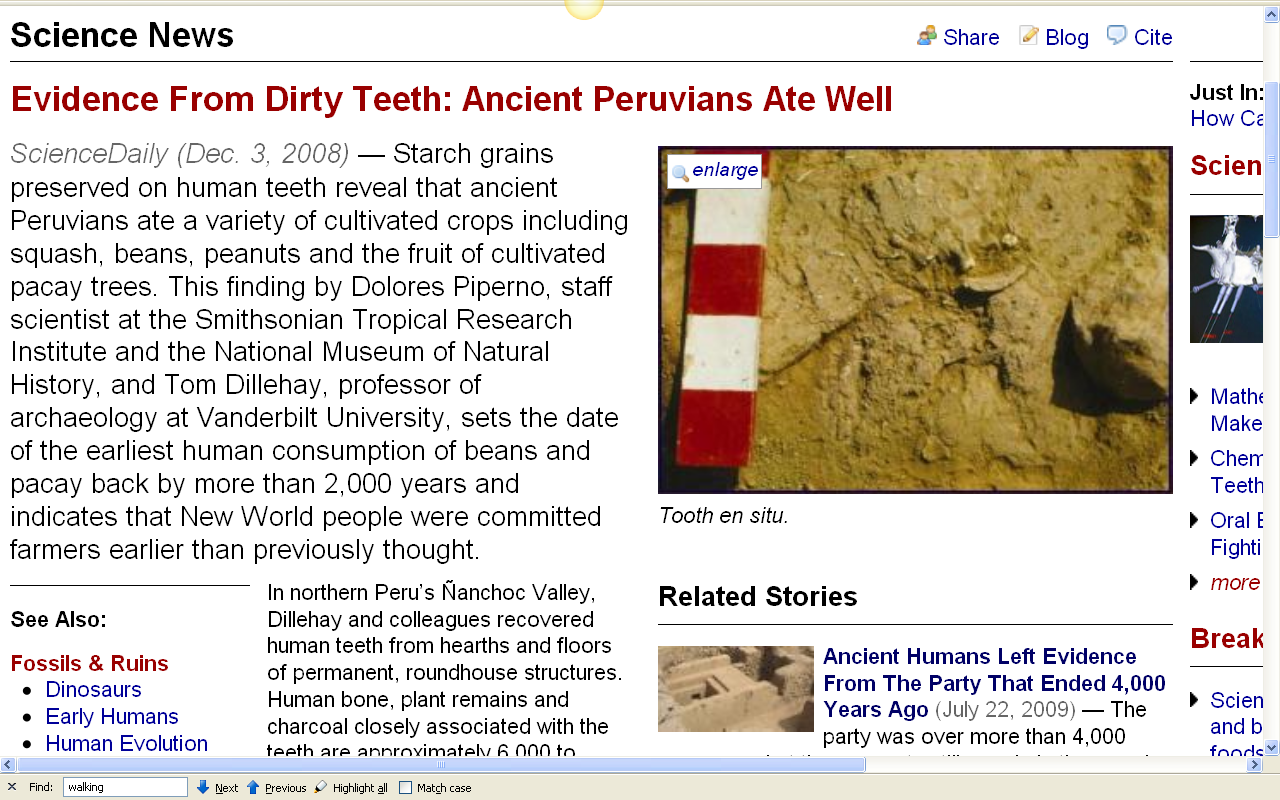 http://www.sciencedaily.com/releases/2008/12/081201200121.htm
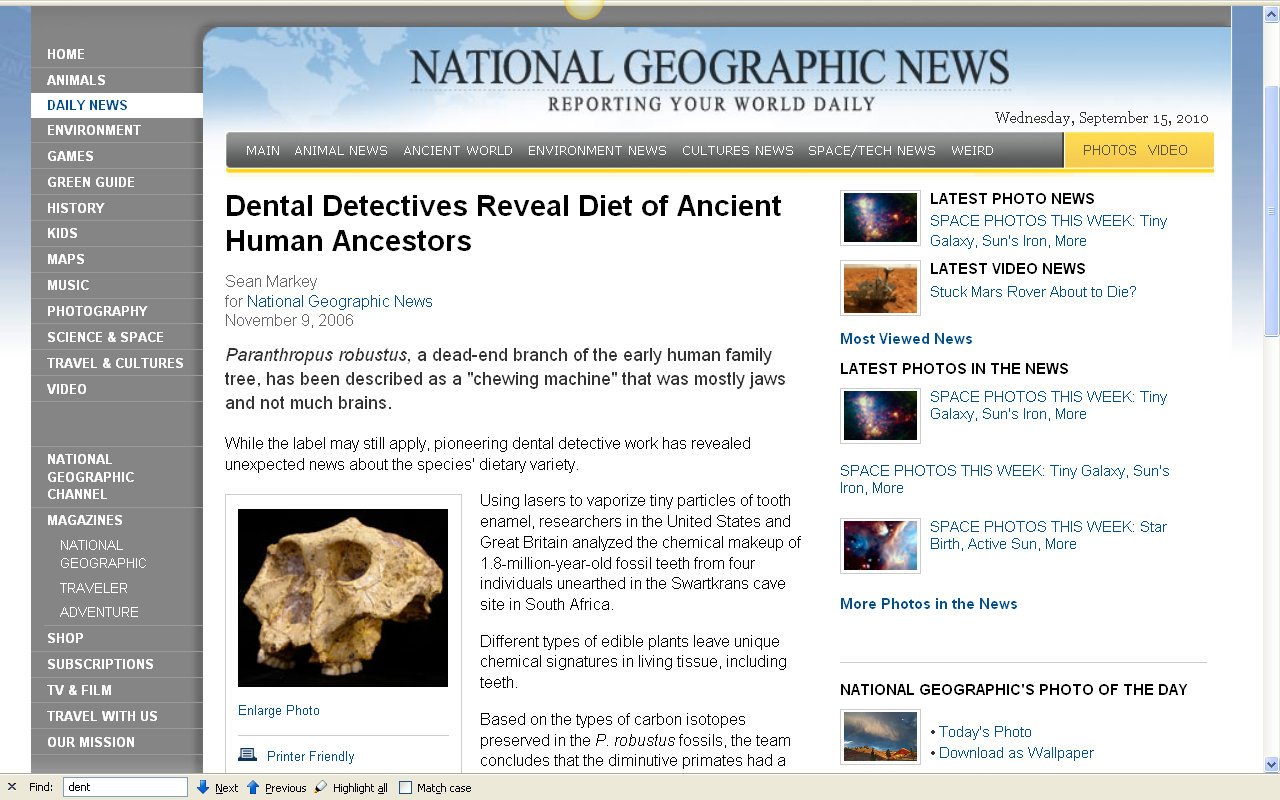 http://news.nationalgeographic.com/news/2006/11/061109-teeth-diet.html
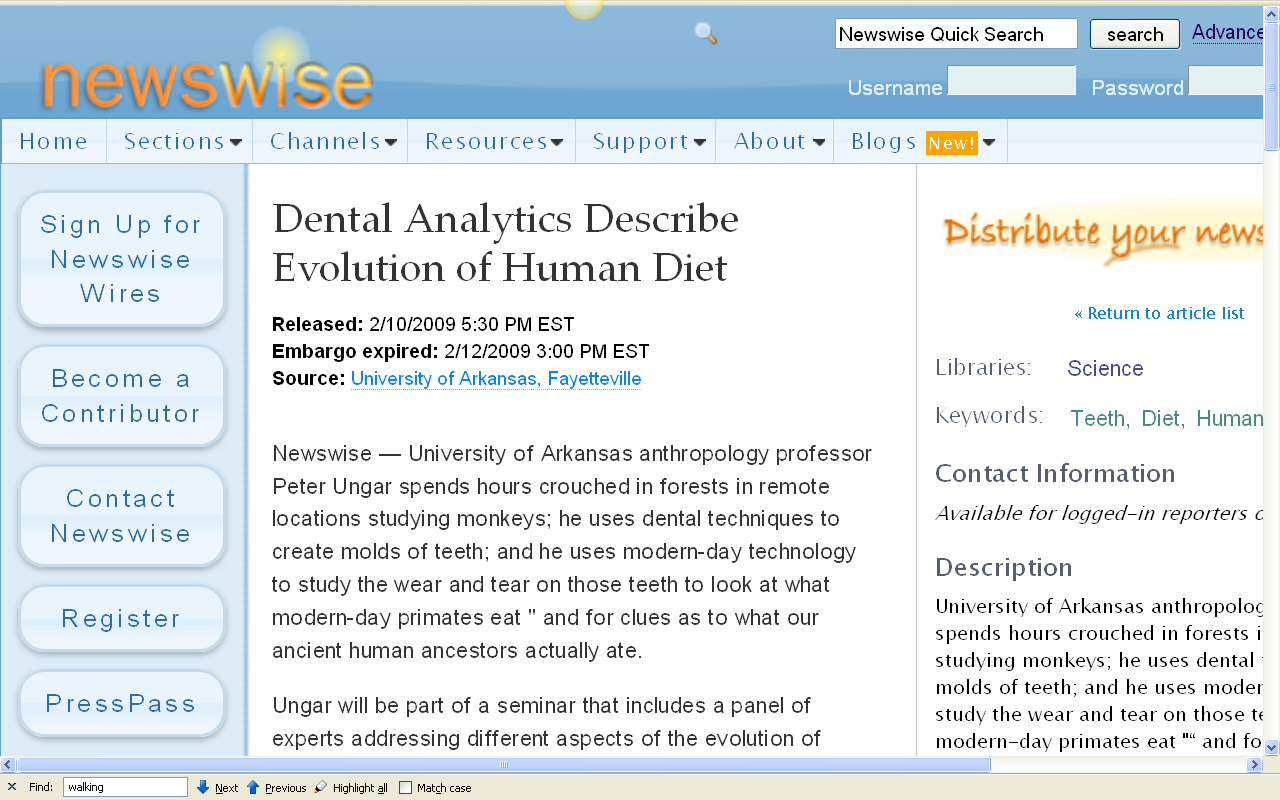 http://www.newswise.com/articles/view/549004/?sc=rssn
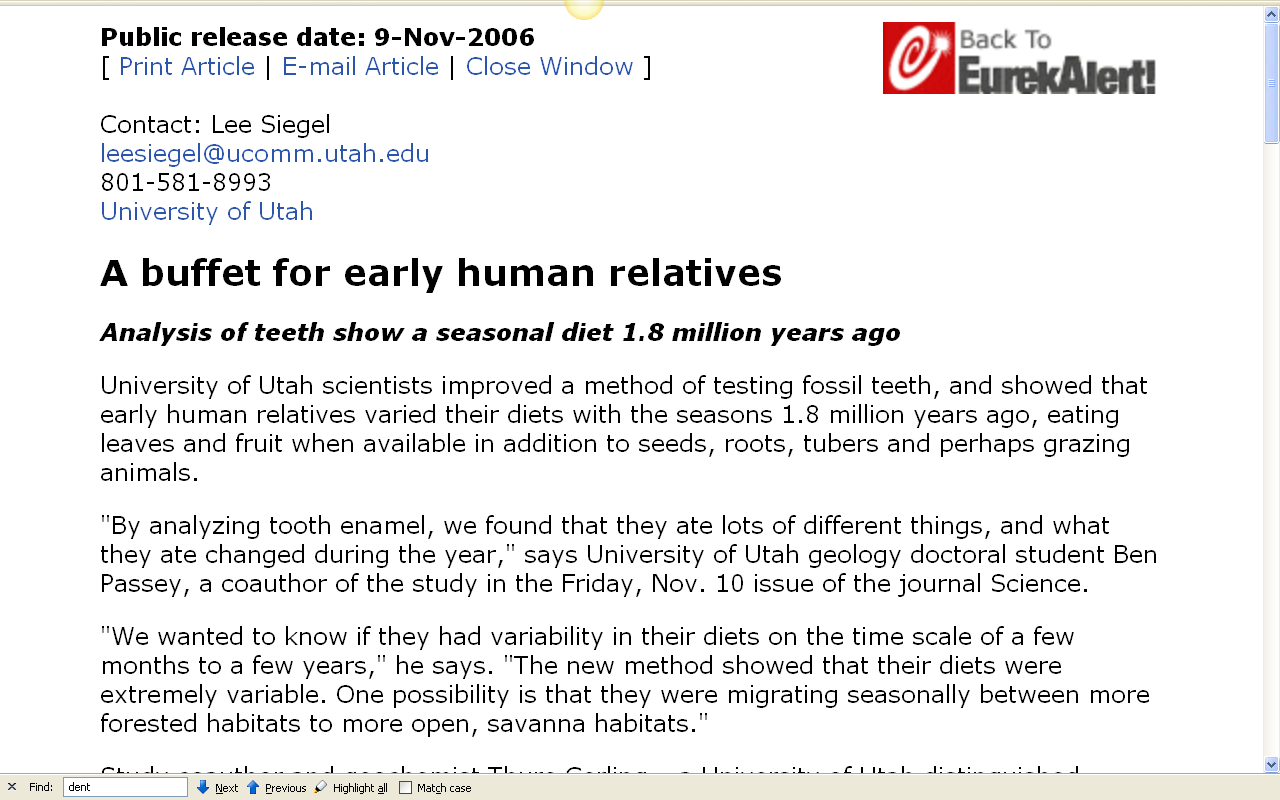 http://www.eurekalert.org/pub_releases/2006-11/uou-abf110306.php
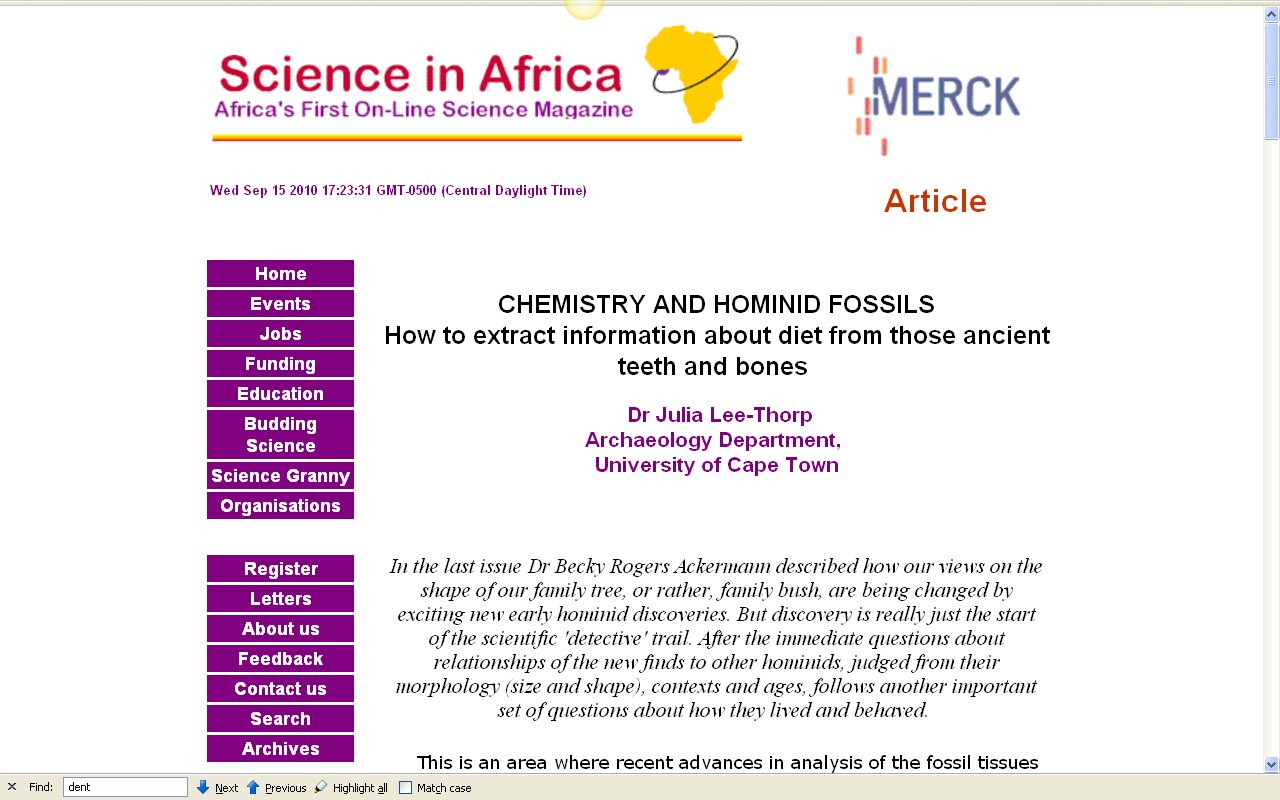 http://www.scienceinafrica.co.za/2001/december/hominids.htm
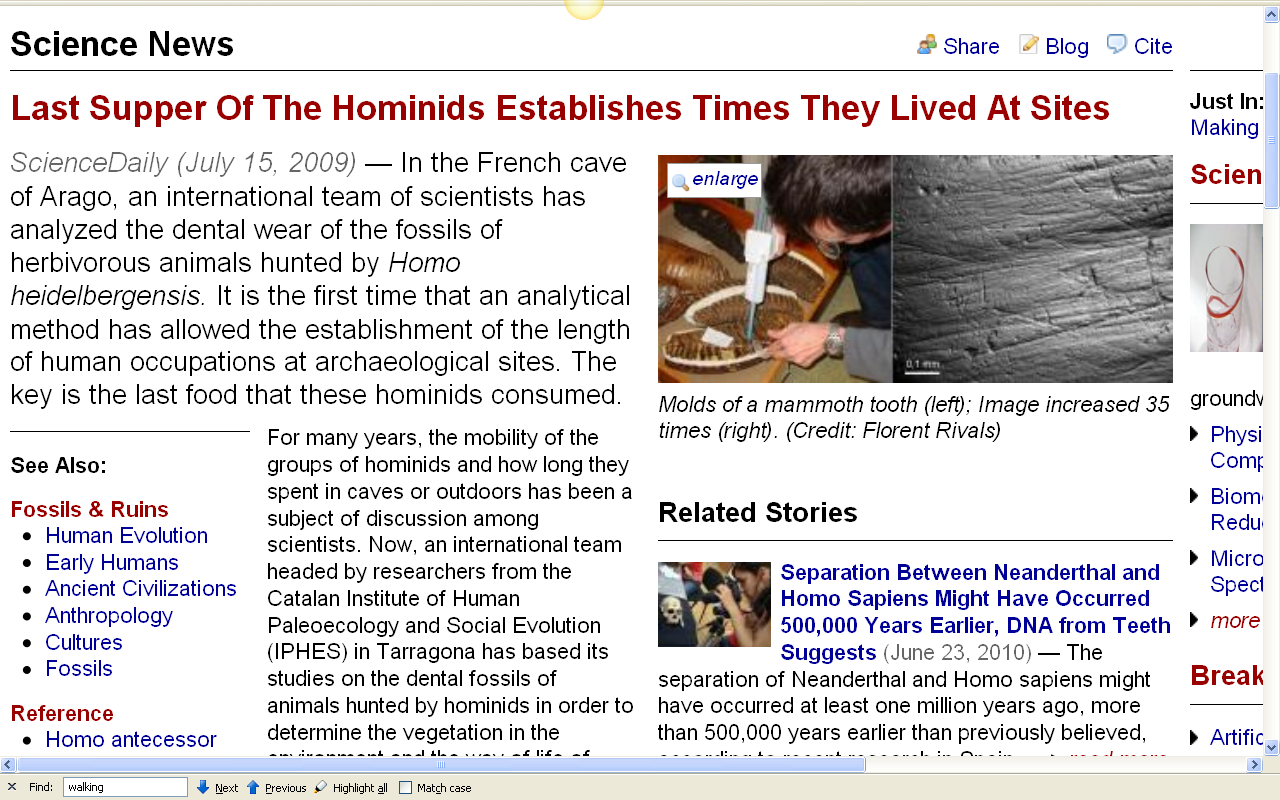 http://www.sciencedaily.com/releases/2009/07/090714103526.htm
. . . in the last 20 years techniques for analyzing the chemistry of prehistoric bone and on other remains have become very reliable

on teeth (stable after eruption)
on bone (constantly rebuilding itself)
on stone tools and ceramics . . .
The Cultural Feast, 2nd ed., p. 27
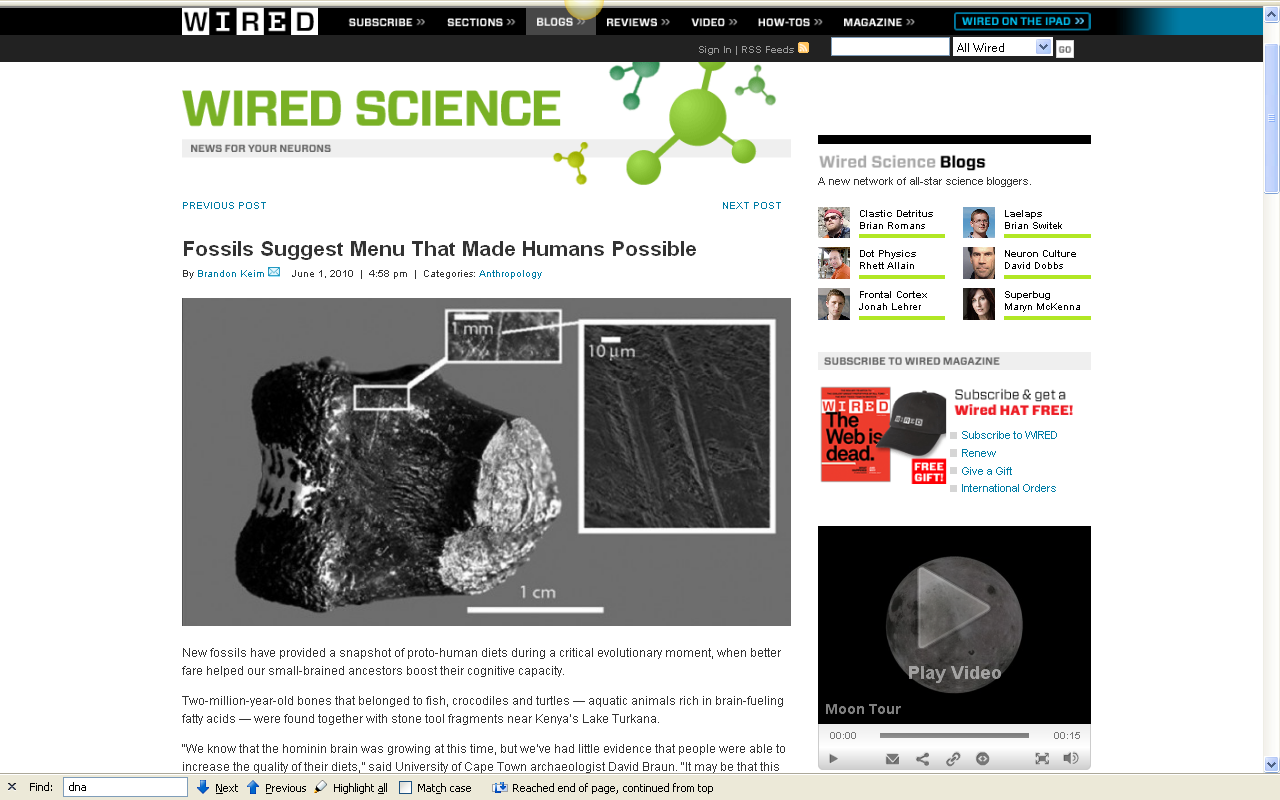 http://www.wired.com/wiredscience/2010/06/first-fish-diet/
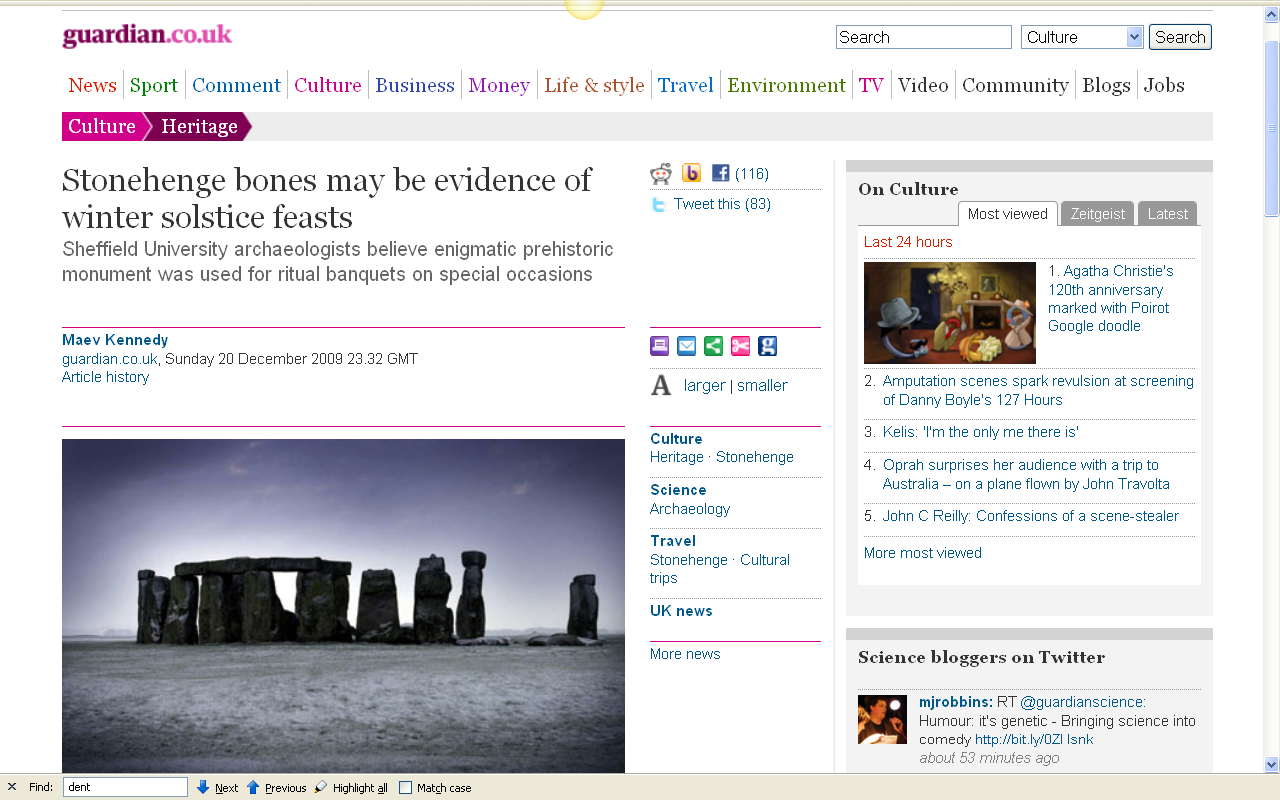 http://www.guardian.co.uk/culture/2009/dec/20/stonehenge-animal-bones-solstice-feast
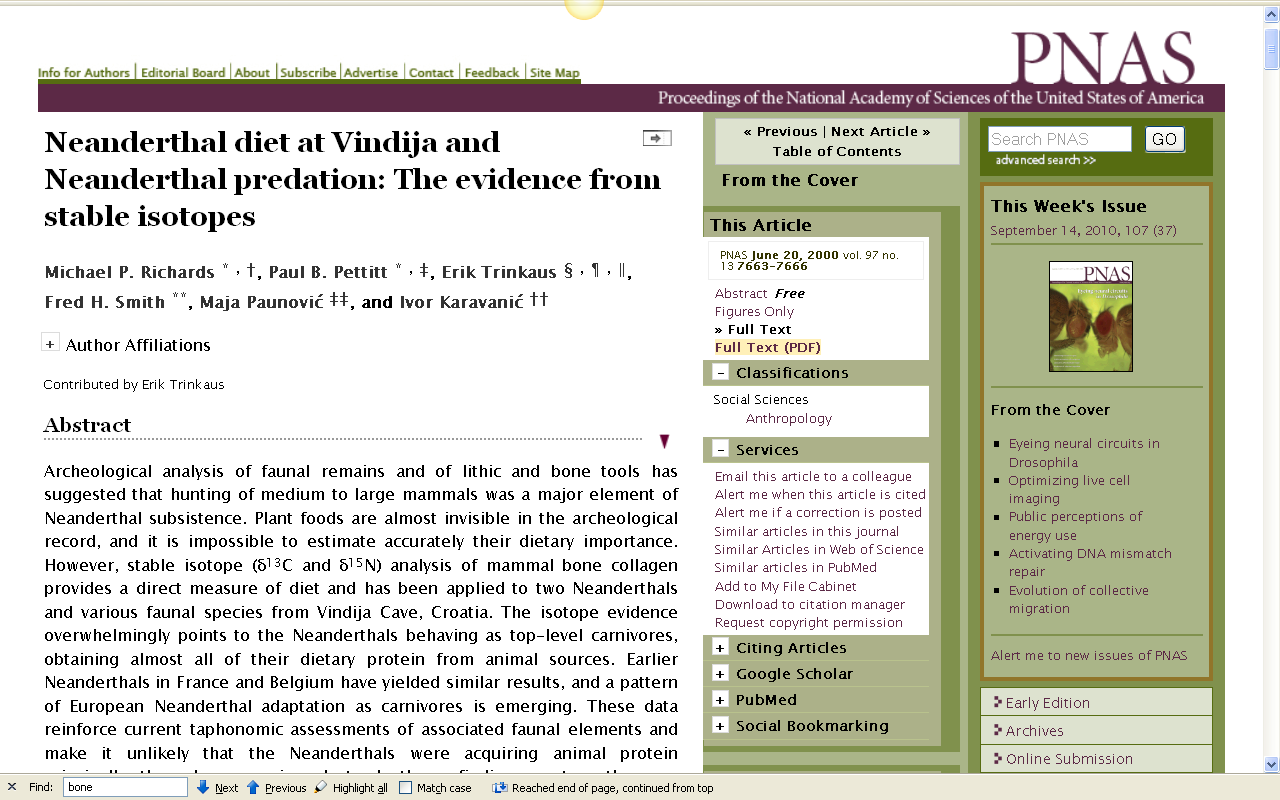 http://www.pnas.org/content/97/13/7663.full
. . . in the last 20 years techniques for analyzing the chemistry of prehistoric bone and on other remains have become very reliable

on teeth (stable after eruption)
on bone (constantly rebuilding itself)
on stone tools and ceramics . . .
The Cultural Feast, 2nd ed., p. 27
. . . microscopic and chemical analysis of residues and tissues preserved on the edges of stone tools have been brought to bear on identifying the animals on whom the tools were used . . .
The Cultural Feast, 2nd ed., p. 28
. . . and microscopic and chemical analysis has been used for 
residue analysis on ceramics 
to tell what foods were used . . .
The Cultural Feast, 2nd ed., p. 28
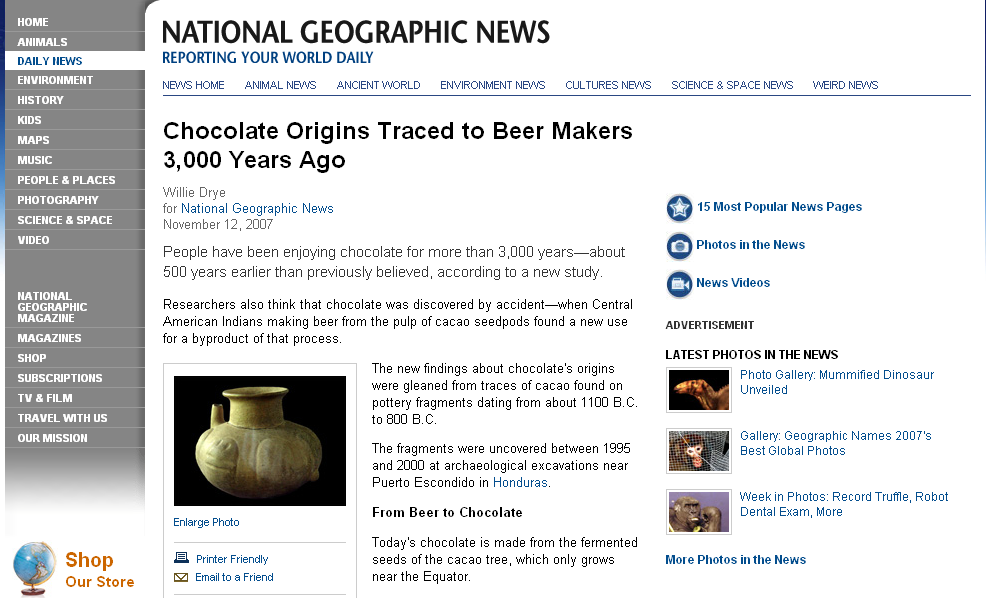 http://news.nationalgeographic.com/news/2007/11/071112-chocolate.html
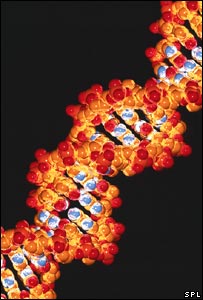 . . . and DNA studies are critical . . .
http://news.bbc.co.uk/2/hi/science/nature/7132794.stm
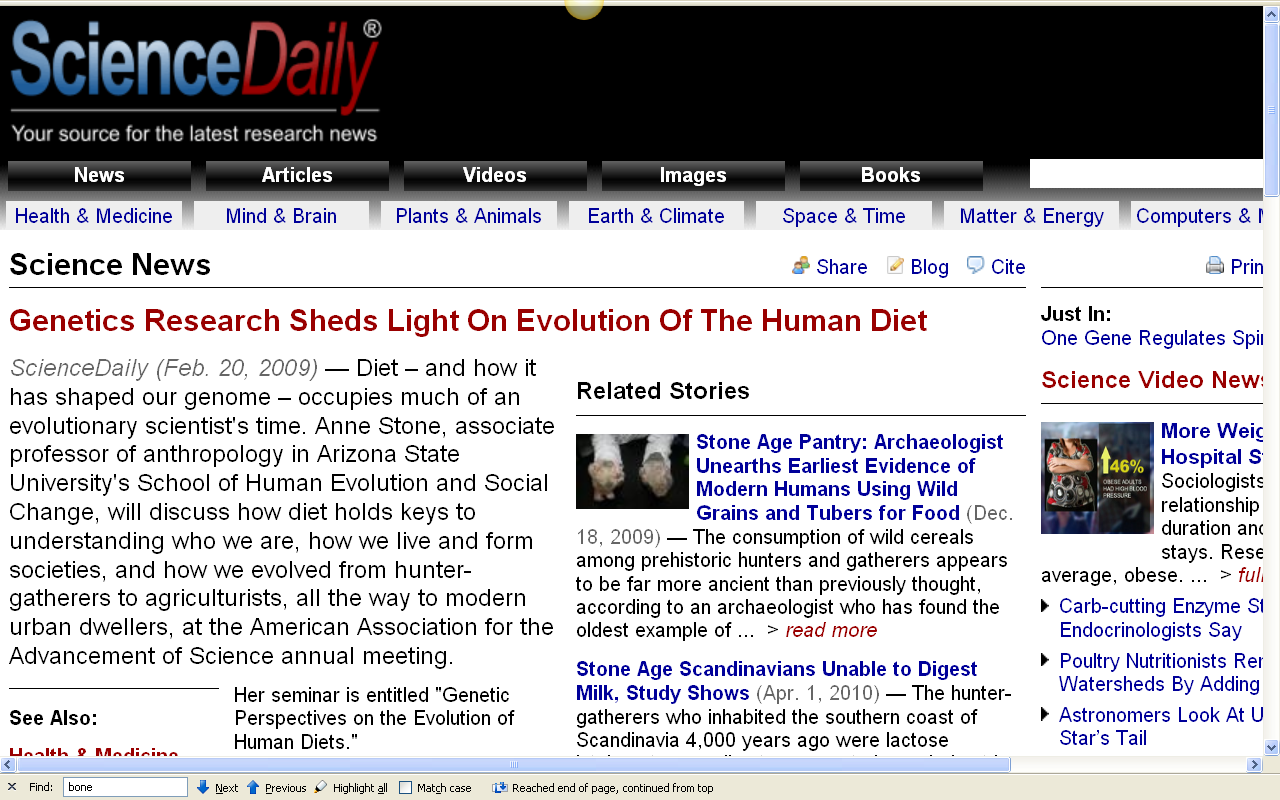 http://www.sciencedaily.com/releases/2009/02/090212150822.htm
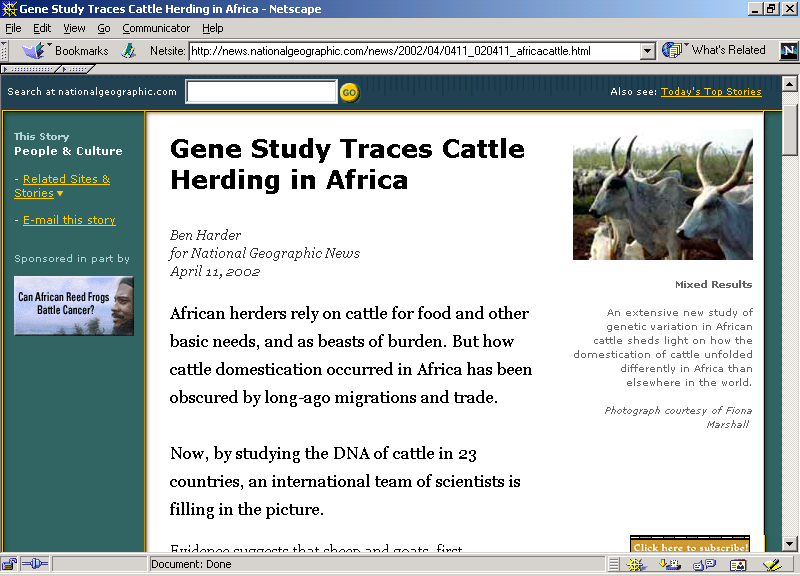 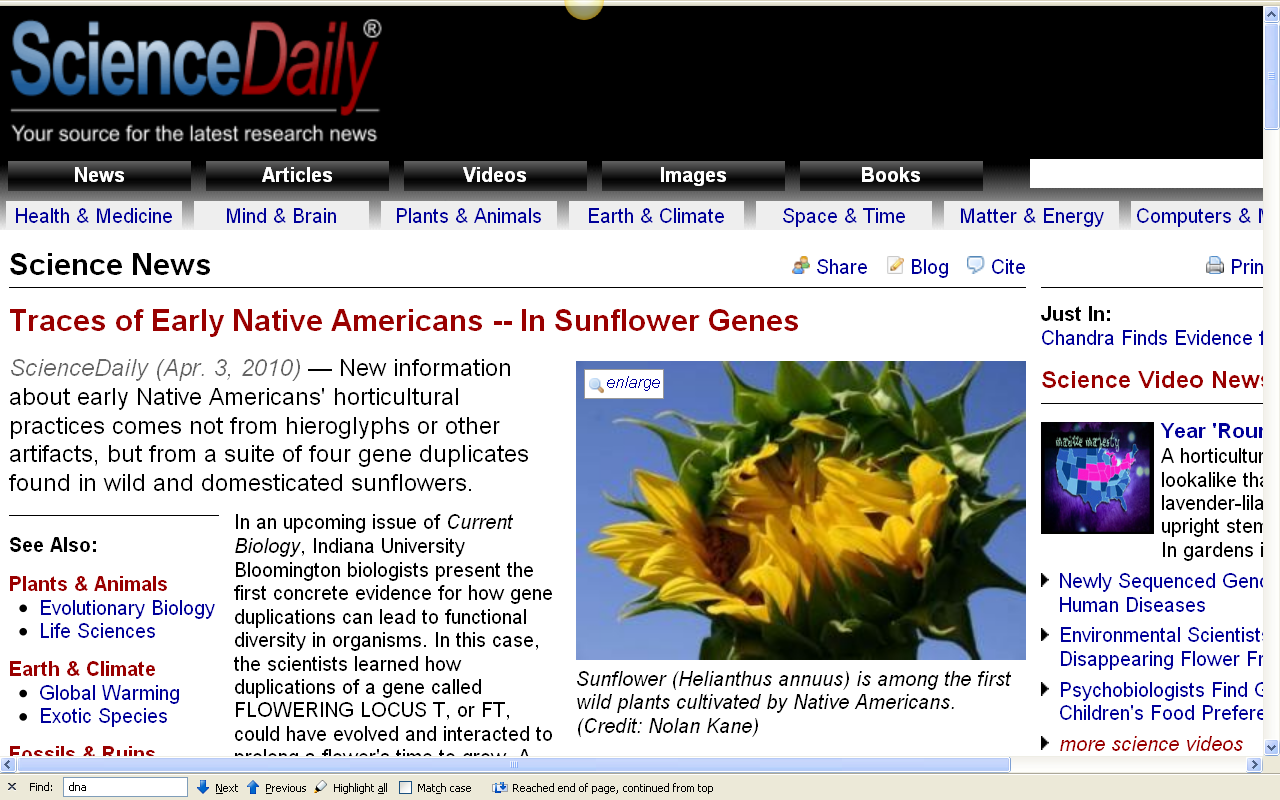 http://www.sciencedaily.com/releases/2010/04/100402110131.htm
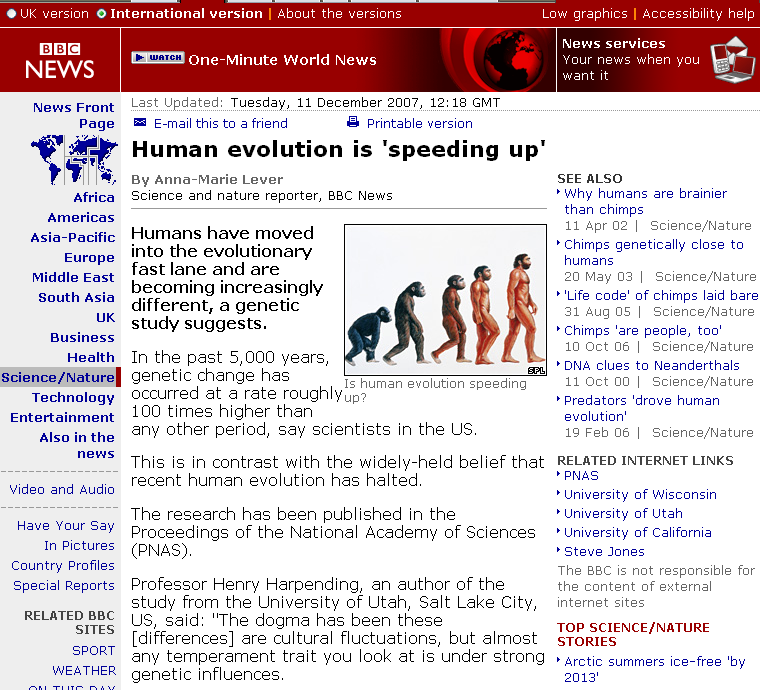 http://news.bbc.co.uk/2/hi/science/nature/7132794.stm
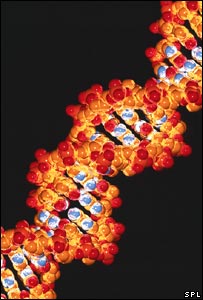 seven percent of human genes are undergoing rapid evolution
http://news.bbc.co.uk/2/hi/science/nature/7132794.stm
“The study looked specifically at genetic variations called 
"single nucleotide polymorphisms," 
or SNPs. 
These are single-point mutations, 
or changes, in the genetic sequence of DNA on chromosomes.”
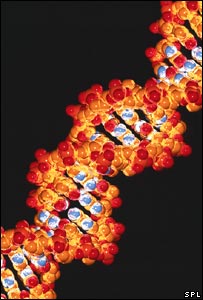 Seven percent of human genes are undergoing rapid evolution
http://news.bbc.co.uk/2/hi/science/nature/7132794.stm
Seven percent of human genes are undergoing rapid evolution
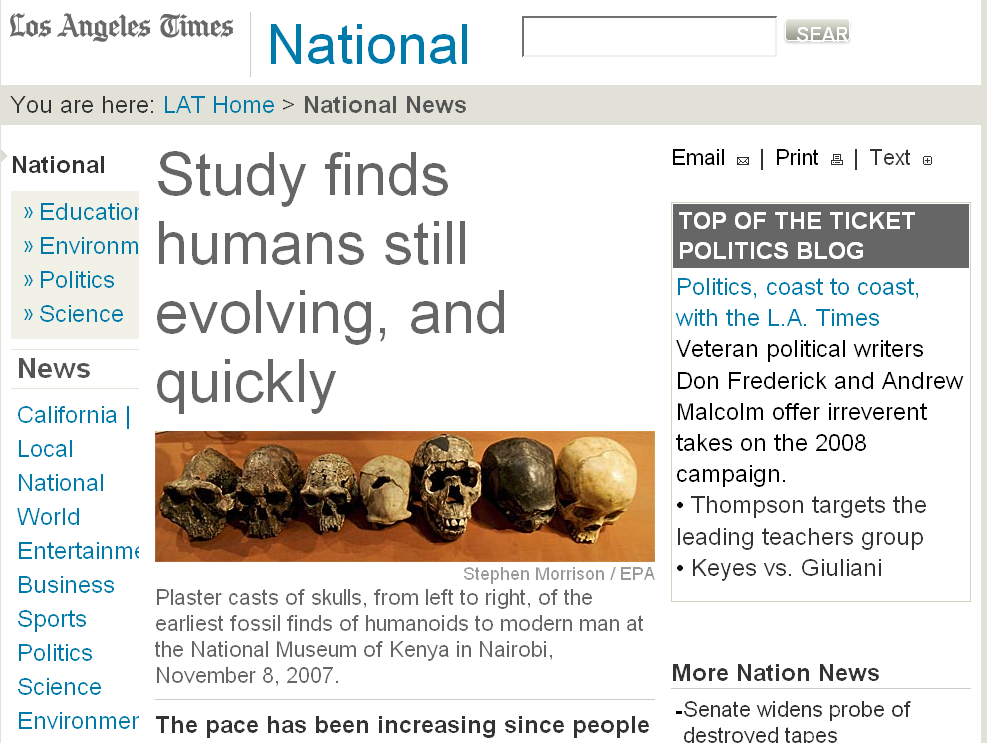 http://www.latimes.com/news/nationworld/nation/la-sci-evolution11dec11,1,2206745.story?coll=la-headlines-nation&ctrack=2&cset=true
Seven percent of human genes are undergoing rapid evolution
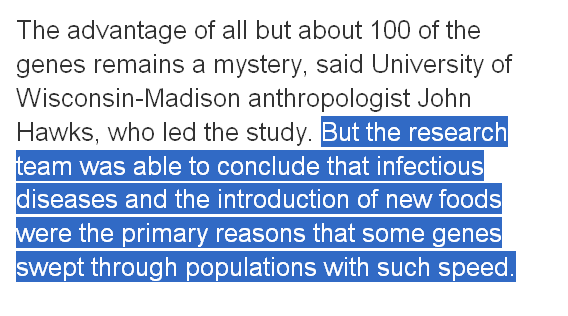 http://www.latimes.com/news/nationworld/nation/la-sci-evolution11dec11,1,2206745.story?coll=la-headlines-nation&ctrack=2&cset=true
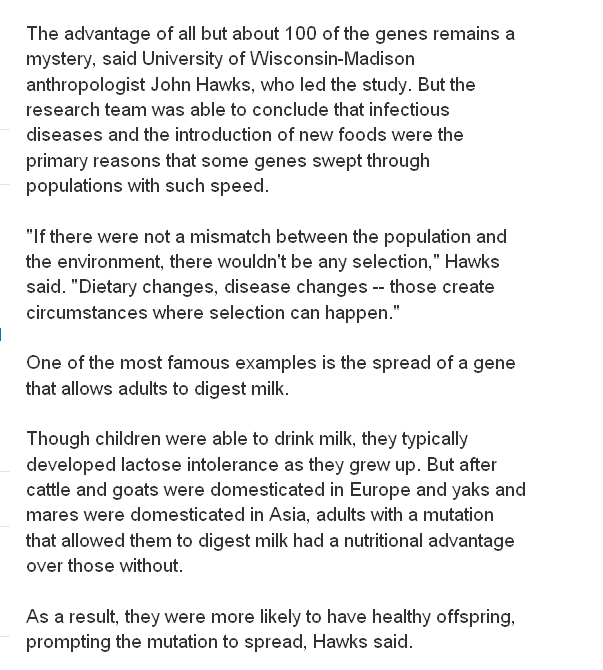 Seven percent of human genes are undergoing rapid evolution
http://www.latimes.com/news/nationworld/nation/la-sci-evolution11dec11,1,2206745.story?coll=la-headlines-nation&ctrack=2&cset=true
Seven percent of human genes are undergoing rapid evolution
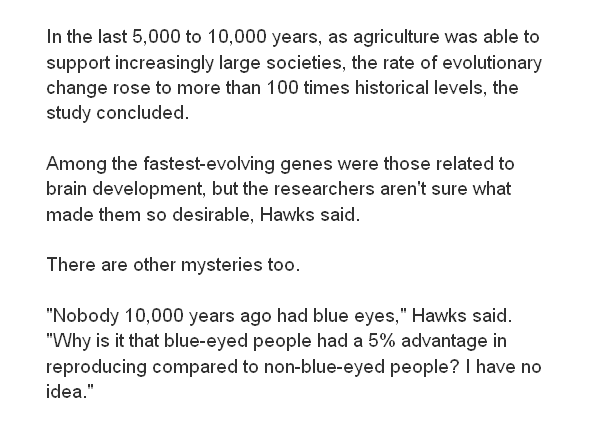 http://www.latimes.com/news/nationworld/nation/la-sci-evolution11dec11,1,2206745.story?coll=la-headlines-nation&ctrack=2&cset=true
Seven percent of human genes are undergoing rapid evolution
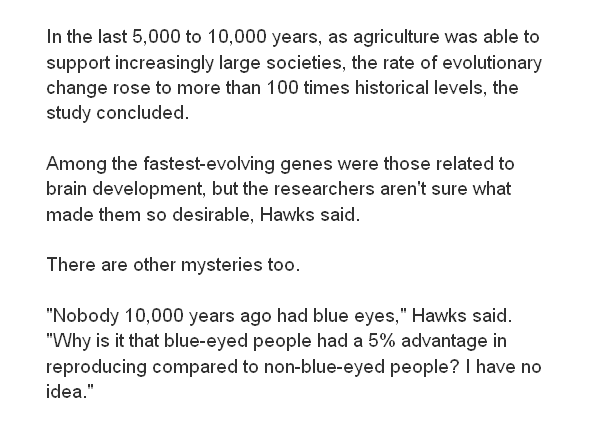 http://www.latimes.com/news/nationworld/nation/la-sci-evolution11dec11,1,2206745.story?coll=la-headlines-nation&ctrack=2&cset=true
some important terms
tropic level

an animal
or a plant’s position 
in the food chain
The Cultural Feast, 2nd ed., p. 28
photosynthesis

the chemical process green plants use to convert carbon dioxide and water, in the presence of sunlight, into organic compounds
The Cultural Feast, 2nd ed., p. 27
collagen

the predominant protein
in bones
and tooth pulps
The Cultural Feast, 2nd ed., p. 27
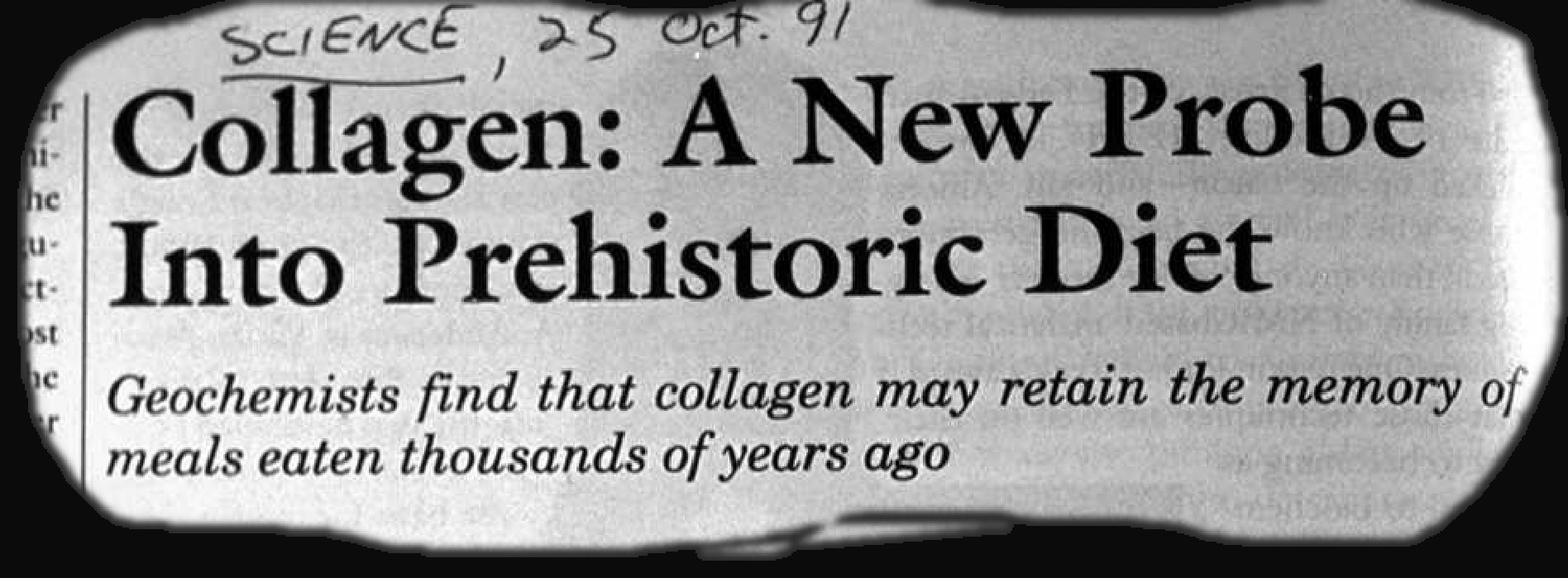 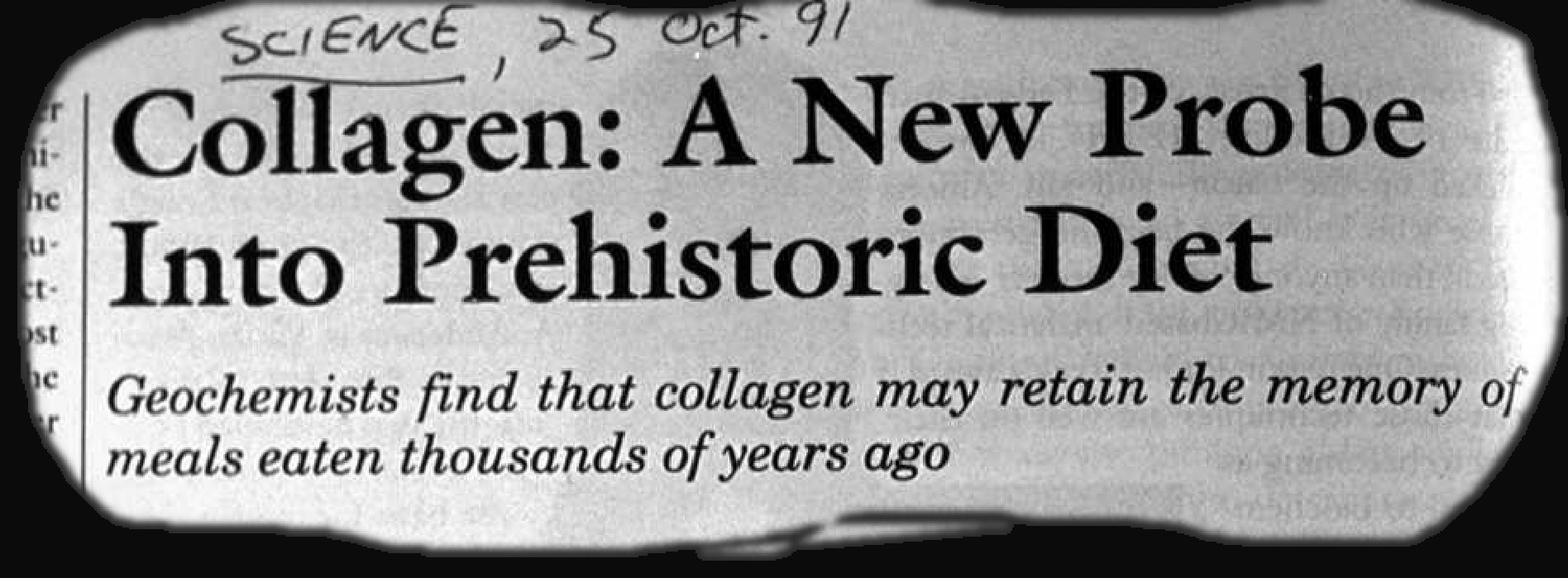 and looking at all of these sorts of things allows us to have a better understanding of prehistoric food use and its implications . . .
Diet and Human Evolution
Exploring the Diets of Extinct HumansThrough Paleontology
Teeth
Skulls and Jaws
The Postcranial Skeleton
What Is Adaptation?
Using Chemistry to Infer the Diets of Extinct Hominini
Our Place in Nature
A Brief Who's Who of the Early Hominini
What Did Early Hominini Eat?
What Can We Say About the Diets of Fossil Homo?
Summary
Highlight: Lactose Intolerance
For more information see the class Prehisoric Diets Web Page . . .
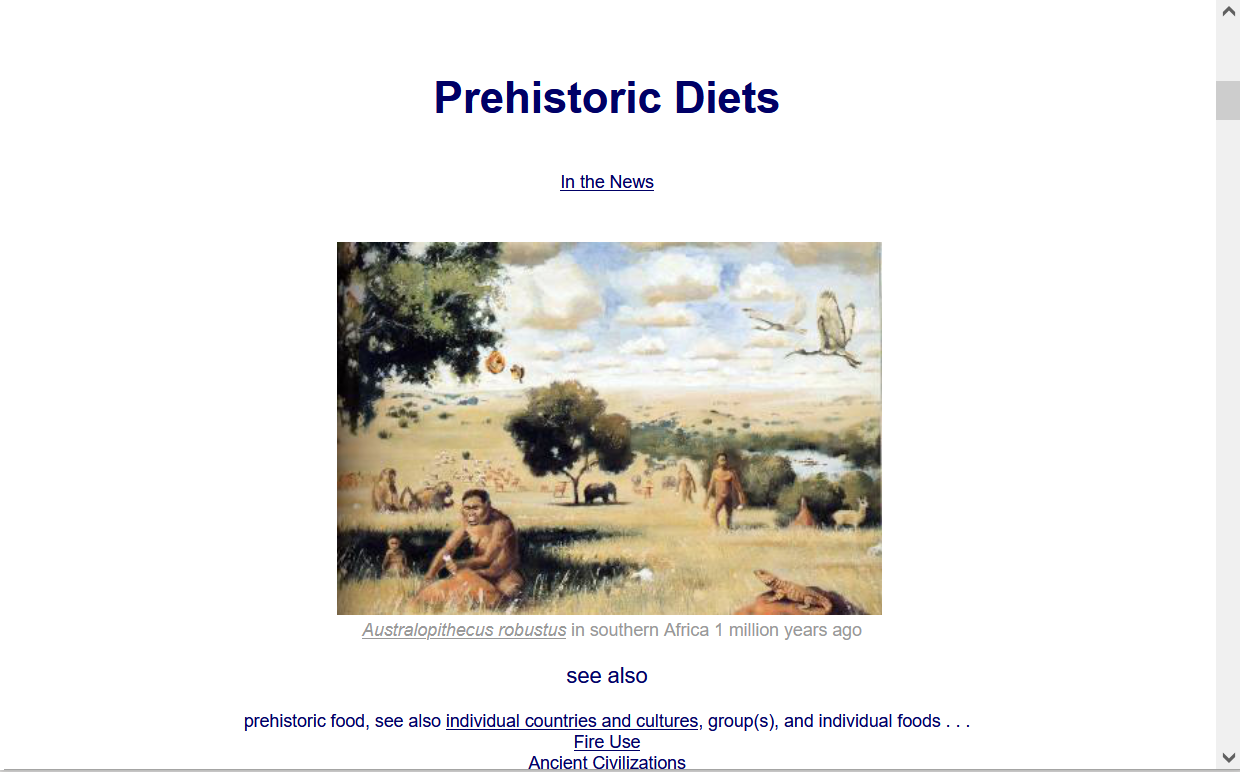 https://www.d.umn.edu/cla/faculty/troufs/anth1602/pcdiet.html#title
Diet and Evolution:
Using Chemistry
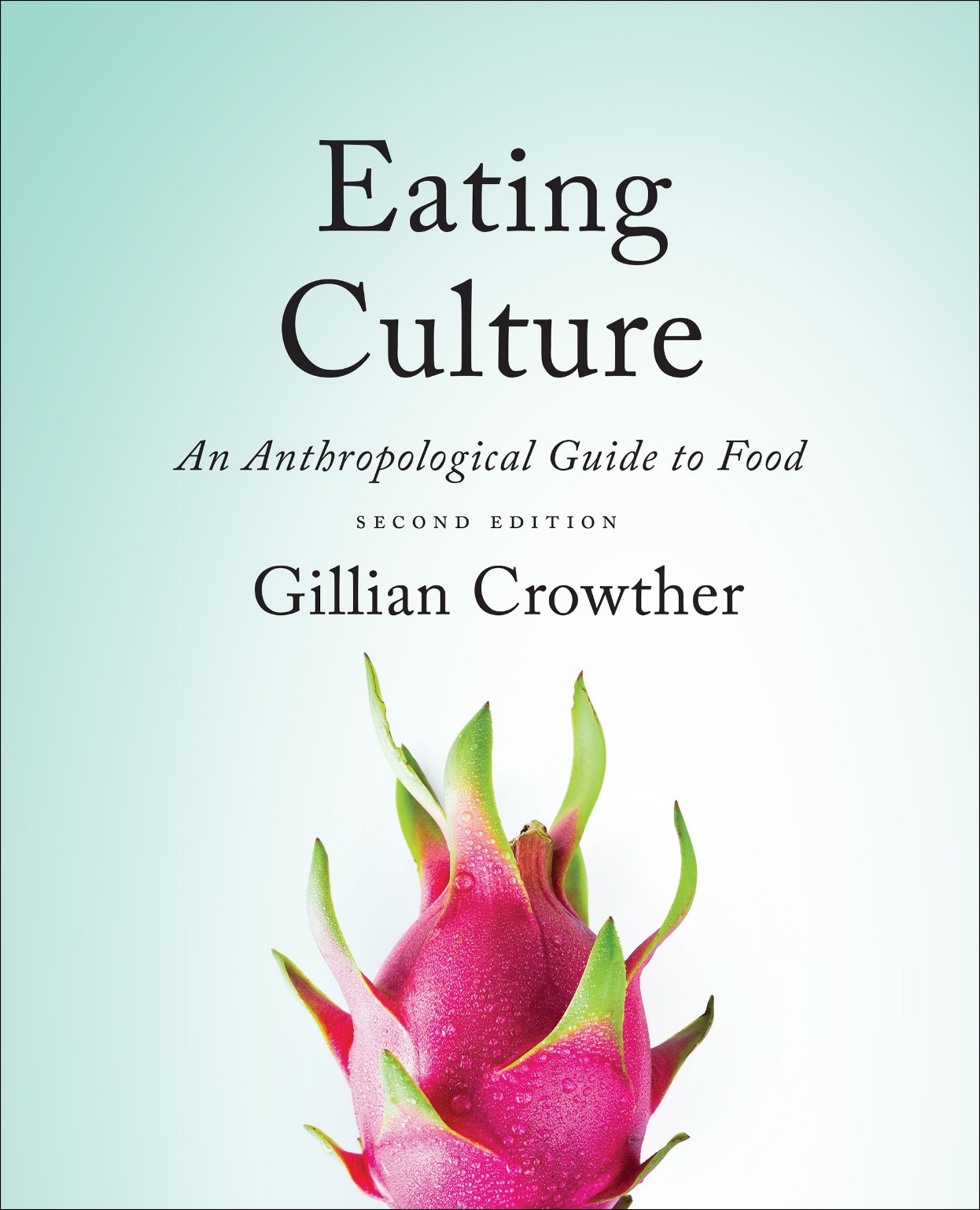 Tim Roufs
© 2010-2024